Српски језик4. разред
ДЕМИНУТИВИ И АУГМЕНТАТИВИ - УТВРЂИВАЊЕ
Да се подсјетимо од претходног часа шта су то деминутиви а шта аугментативи.Деминутиви представљају умањено значење ријечи, а аугментативи увећано значење ријечи.
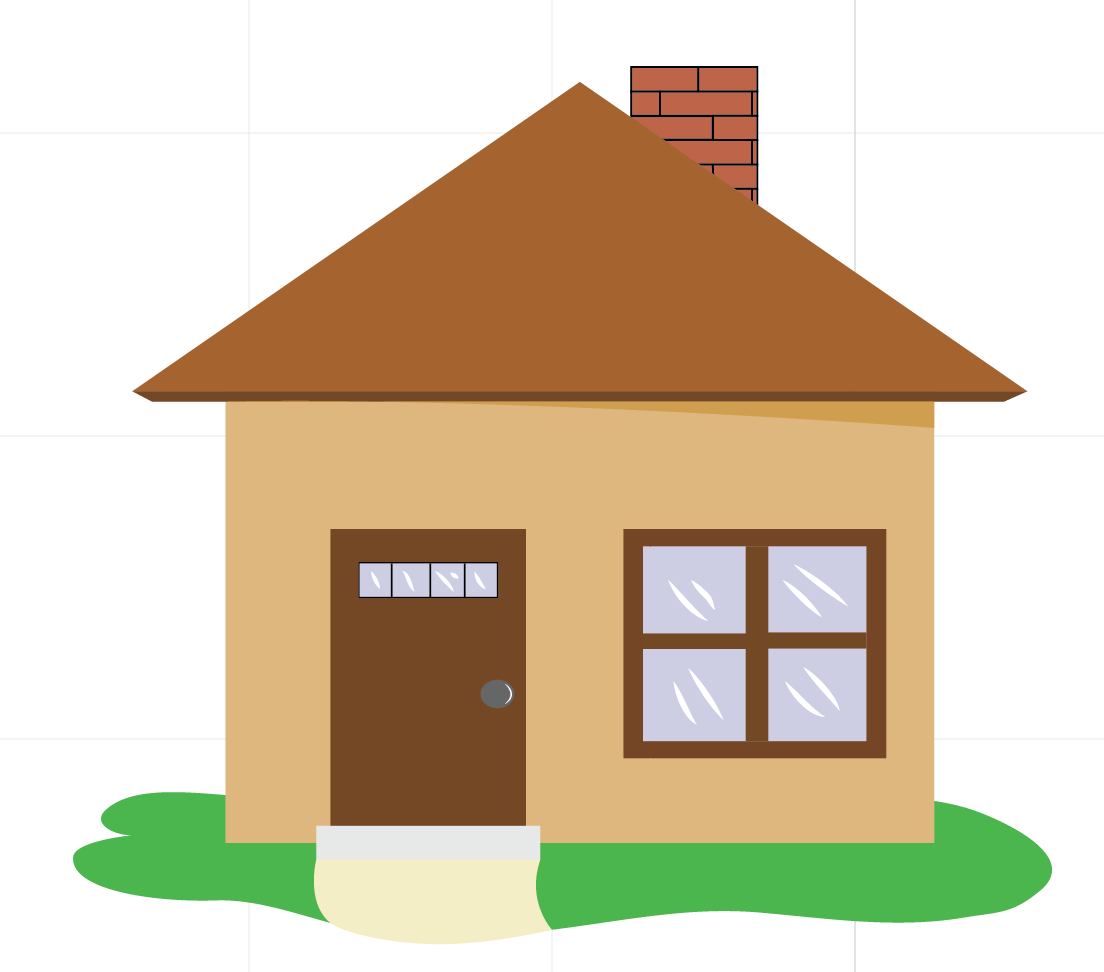 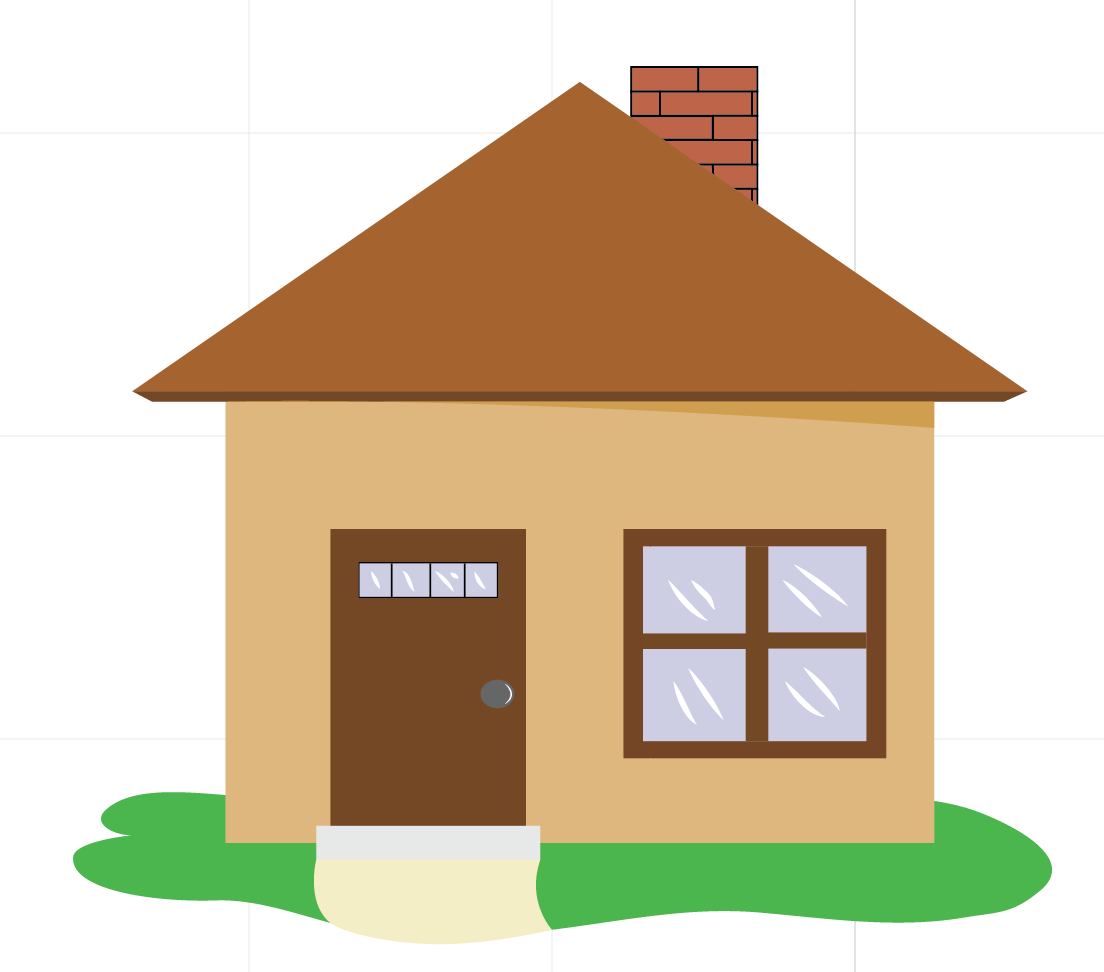 КУЋИЦА
КУЋА
КУЋЕТИНА
ПОРЕД НАВЕДЕНИХ ИМЕНИЦА НАПИШИ ОДГОВАРАЈУЋЕ ИМЕНИЦЕ СА УМАЊЕНИМ ЗНАЧЕЊЕМ:
- ЗРНЦЕ
ЗРНО
СТО
- СТОЛИЋ
- ОЛОВЧИЦА
ОЛОВКА
РУКА
- РУЧИЦА
ЗИМА
- ЗИМИЦА
2. ПОПУНИ ТАБЕЛУ:
3. У РЕЧЕНИЦАМА ЈЕДНОМ ЛИНИЈОМ ПОДВУЦИ УМАЊЕНИЦЕ, А ДВЈЕМА ЛИНИЈАМА УВЕЋАНИЦЕ:
Највише волим кад ми мама купи чоколадицу.
У рибњаку плива рибетина.
Шетала сам густом шуметином.
Писао сам симпатији писамце перцетом.
Игор не воли читати књижурину.
Угледао сам на грани птичицу.
ЗАДАТАК ЗА САМОСТАЛАН РАД:

СМИСЛИ ДЕСЕТ ИМЕНИЦА И ОДРЕДИ ИМ УМАЊЕНО И УВЕЋАНО ЗНАЧЕЊЕ.
МАТЕМАТИКА4. РАЗРЕД
САБИРАЊЕ ТРОЦИФРЕНИХ БРОЈЕВА (ЗБИР ЈЕДИНИЦА МАЊИ И ЗБИР ЈЕДИНИЦА ВЕЋИ ОД ДЕВЕТ)
НА ПРЕТХОДНИМ ЧАСОВИМА СМО НАУЧИЛИ ПРАВИЛА САБИРАЊА ТРОЦИФРЕНИХ БРОЈЕВА КОД КОЈИХ ЈЕ ЗБИР ЈЕДИНИЦА МАЊИ ОД ДЕВЕТ И КОД КОЈИХ ЈЕ ЗБИР ЈЕДИНИЦА ВЕЋИ ОД ДЕВЕТ. САБИРАТИ МОЖЕМО НА ТРИ НАЧИНА:
1. ПОТПИСИВАЊЕМ
2. ЗАПИСИВАЊЕМ САБИРАКА У ИСТОМ РЕДУ
3. КАО ЗБИР ВИШЕСТРУКИХ ДЕКАДНИХ ЈЕДИНИЦА
ДАНАС ЋЕМО ДА СЕ ПОДСЈЕТИМО СВИХ НАЧИНА, КРОЗ ЗАДАТКЕ.
1. ДАТА СУ ДВА БРОЈА 257 И 231. КОЛИКИ ЈЕ ЗБИР?
2. НАЧИН:
1. НАЧИН
= 488
+ 231
ПРВИ САБИРАК
257
257
ДРУГИ САБИРАК
+ 231
488
ЗБИР
3. НАЧИН:
257
200 + 50 + 7 =
= (2 * 100 + 5 * 10 + 7 * 1) =
200 + 30 + 1 =
= (2 * 100 + 3 * 10 + 1 * 1) =
+ 231
= 400 + 80 + 8 = 488
КОД ОВИХ ЗАДАТАКА ПРИМЈЕЋУЈЕМО 
ДА ЈЕ ЗБИР ЈЕДИНИЦА КОД САБИРАКА МАЊИ ОД 9.
САДА ЋЕМО ДА ВИДИМО КАКО СЕ САБИРАЈУ БРОЈЕВИ ГДЈЕ ЈЕ ЗБИР ЈЕДИНИЦА ВЕЋИ ОД 9.
2. ИЗРАЧУНАЈ НА ДВА НАЧИНА
1
1
741
416 + 325 =
416
+ 325
741
1
1
384
384 + 308 =
692
+ 308
692
3. АНА ЈЕ КЊИГУ ОД 236 СТРАНИЦА ПРОЧИТАЛА У ОКТОБРУ, А У НОВЕМБРУ ДРУГУ КЊИГУ КОЈА ИМА 111 СТРАНИЦА. КОЛИКО ЈЕ УКУПНО СТРАНИЦА АНА ПРОЧИТАЛА ЗА ОВА ДВА МЈЕСЕЦА?
ЗАДАТАК РИЈЕШИ КАО ЗБИР ВИШЕСТРУКИХ ДЕКАДНИХ ЈЕДИНИЦА.
236
= (2 * 100 + 3 * 10 + 6 * 1)
= 200 + 30 + 6
+ 111
= (1 * 100 + 1 * 10 + 1 * 1)
= 100 + 10 + 1
= 347
= 300 + 40 + 7
4. У ЈЕДНОЈ ШКОЛИ ИМА 529 ДЈЕВОЈЧИЦА И 435 ДЈЕЧАКА. КОЛИКО УКУПНО ЂАКА ИМА У ШКОЛИ?
ИЗРАЧУНАЈ НА НАЈЛАКШИ НАЧИН.
529
+ 435
ОДГОВОР: У ШКОЛИ ИМА УКУПНО 964 ЂАКА.
964
ПРИРОДА И ДРУШТВО4. РАЗРЕД
ТРГОВИНА, УГОСТИТЕЉСТВО И ТУРИЗАМ
1. ПРОМИЈЕНИ РЕДОСЛИЈЕД  СЛОВА И ДОБИЋЕШ ПОЈМОВЕ ВЕЗАНЕ ЗА ДАНАШЊУ ЛЕКЦИЈУ
2. РИЈЕШИ УКРШТЕНИЦУ:
1. КОЈИ ЈЕ НАЦИОНАЛНИ 
ПАРК ПРИКАЗАН НА СЛИЦИ БРОЈ 1?
2. КОЈА ЈЕ ПОЗНАТА БАЊА КОД ТЕСЛИЋА 
ПРИКАЗАНА НА СЛИЦИ БРОЈ 2?
3. КОЈА ЈЕ ВРСТА ТУРИЗМА РАЗВИЈЕНА
 НА ЈАХОРИНИ?
4. КОЈИ ЈЕ НАЦИОНАЛНИ ПАРК ПРИКАЗАН 
НА СЛИЦИ БРОЈ 3?
5. КОЈА ВРСТА ТУРИЗМА ПОРЕД ОДМОРА 
И ЗАБАВЕ ОМОГУЋАВА ЛИЈЕЧЕЊЕ?
1.
2.
3.
4.
5.
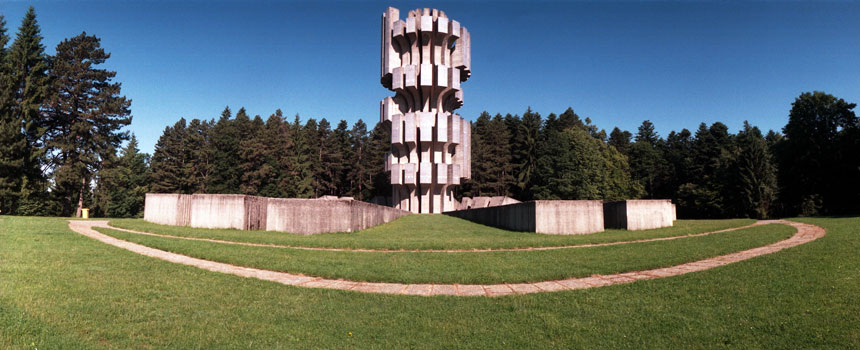 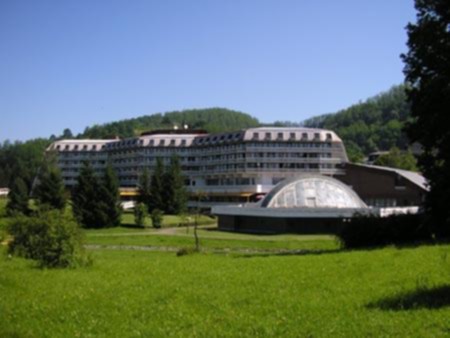 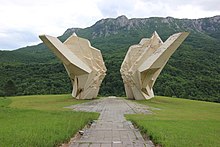 2
3
1
3. ШТА ЈЕ ТРГОВИНА И КАКО СЕ ДИЈЕЛИ? КОЈИ СУ НАЈВЕЋИ ТРГОВИНСКИ ЦЕНТРИ?
РАЗМЈЕНА РОБЕ У ОКВИРУ ЈЕДНЕ ДРЖАВЕ
УНУТРАШЊА
ТРГОВИНА(РАЗМЈЕНА РОБЕ)
РАЗМЈЕНА РОБЕ ИЗМЕЂУ ДРЖАВА
МЕЂУНАРОДНА
НАЈВЕЋИ ТРГОВИНСКИ ЦЕНТРИ СУ У БАЊАЛУЦИ, БИЈЕЉИНИ, ПРИЈЕДОРУ, ДОБОЈУ.
4. ЧИМЕ СЕ БАВИ ТУРИЗАМ?
ТУРИЗАМ
(БАВИ СЕ ОРГАНИЗОВАЊЕМ ПУТОВАЊА РАДИ ОДМОРА И РАЗОНОДЕ)
БАЊЕ, ПЛАНИНЕ, РИЈЕКЕ, РАЗНИ СПОМЕНИЦИ И ДР.
5. КОЈИ ТУРИЗАМ ИМА НАЈВЕЋИ ЗНАЧАЈ У НАШОЈ ЗЕМЉИ?
НАЈВЕЋИ ЗНАЧАЈ У НАШОЈ ЗЕМЉИ ИМАЈУ БАЊСКИ И ПЛАНИНСКИ ТУРИЗАМ.
6. ПОВЕЖИ ПАРОВЕ:
БАЊАЛУКА

БИЈЕЉИНА 

ТЕСЛИЋ

ПРИЈЕДОР

ТЈЕНТИШТЕ
БАЊА „ВРУЋИЦА“

БАЊА „ДВОРОВИ“
БАЊА „СЛАТИНА“

НАЦИОНАЛНИ ПАРК „СУТЈЕСКА“

НАЦИОНАЛНИ ПАРК „КОЗАРА“
7. ШТА ЈЕ УГОСТИТЕЉСТВО?
УГОСТИТЕЉСТВО ЈЕ ДЈЕЛАТНОСТ КОЈА ОБУХВАТА РАД ХОТЕЛА, РЕСТОРАНА, ПОСЛАСТИЧАРНИЦА И ДРУГИХ СЛИЧНИХ ОБЈЕКАТА И УСКО ЈЕ ВЕЗАНО СА ТУРИЗМОМ.
НАЈВЕЋИ УГОСТИТЕЉСКИ ОБЈЕКТИ КОД НАС СУ У БАЊАЛУЦИ.
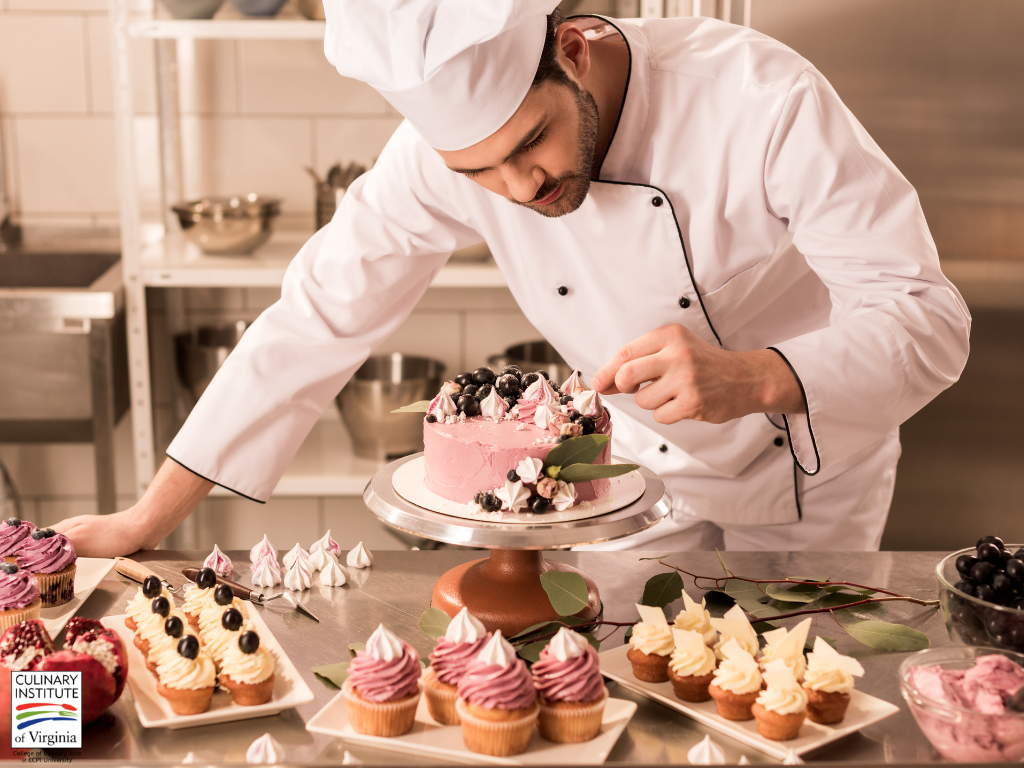 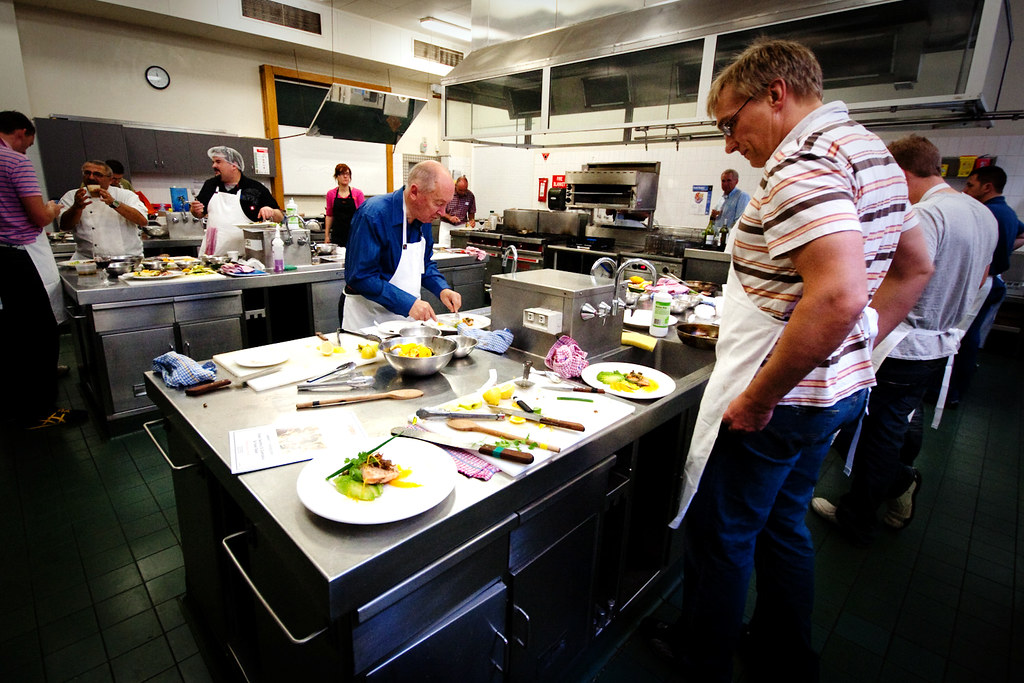 Задатак за самосталан рад:
У РАДНОЈ СВЕСЦИ ЗА ПРИРОДУ И ДРУШТВО РИЈЕШИТИ ЗАДАТКЕ НА СТРАНИЦИ 39.